漢字フラッシュカード小学校で習う　(いとへん)のつく漢字音読み・訓読み
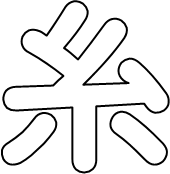 音読み
訓読み
糸
いと
シ
一
難
難読字
一年生
絵
カイ
え
二
細
ほそ(い)
サイ
二
紙
かみ
シ
二
線
セン
二
組
くみ
ソ
二
級
難
キュウ
しな
三
終
おわ(り)
シュウ
三
緑
リョク
みどり
三
練
ね(る)
レン
三
難
給
たま(う)
キュウ
四
結
むす(ぶ)
ゆ(う)
ケツ
四
難
縄
ジョウ
なわ
四
続
つづ(く)
ゾク
四
難
つづ(まやか)
約
ヤク
四
へ(る)た(つ)
経
ケイ・キョウ
五
織
ショク・シキ
お(る)
五
難
績
つむ(ぐ)
セキ
五
絶
たえ(る)
ゼツ
五
難
総
すべ(て)
ソウ
五
難
統
すべ(る)
トウ
五
編
あ(む)
ヘン
五
綿
メン
わた
五
絹
ケン
きぬ
六
べに・くれない
紅
ク
六
たて・ほしいまま
縦
ジョウ
難
六
縮
ちぢ(む)
シュク
六
純
ジュン
すみ
六
ノウ・ナッ・トウ
納
おさ(める)
六
漢字フラッシュカード　(いとへん)のつく漢字音読み・訓読み
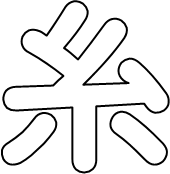 終了